PATENTSCOPE
Result list & translation tools
March
2015
Sandrine Ammann
Marketing & Communications Officer
To the PATENTSCOPE search system webinar
Result list & translation tools
Agenda
Latest and future developments
Result list
Translation tools
Quiz
Q&A session
Latest developements
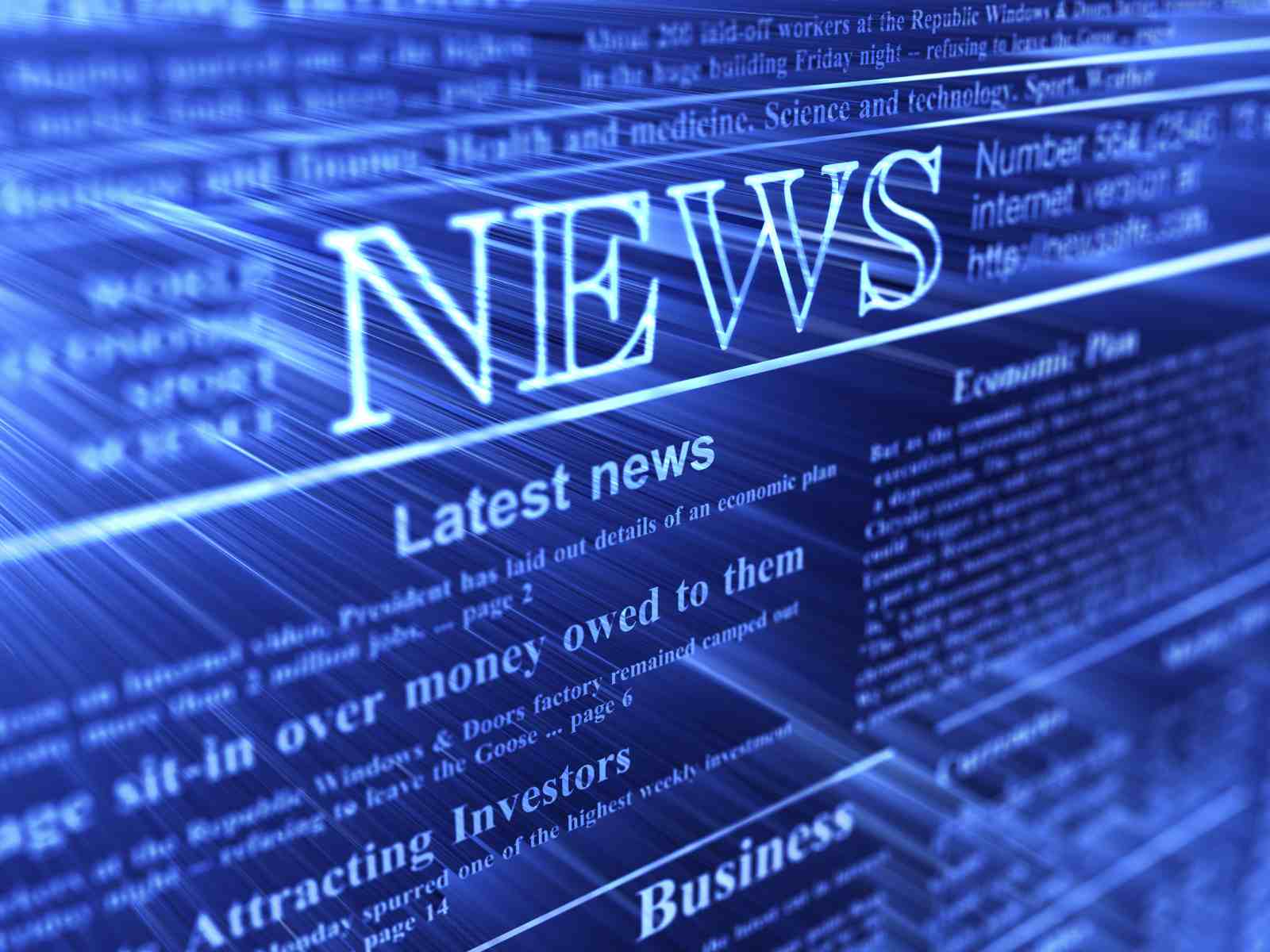 New: https
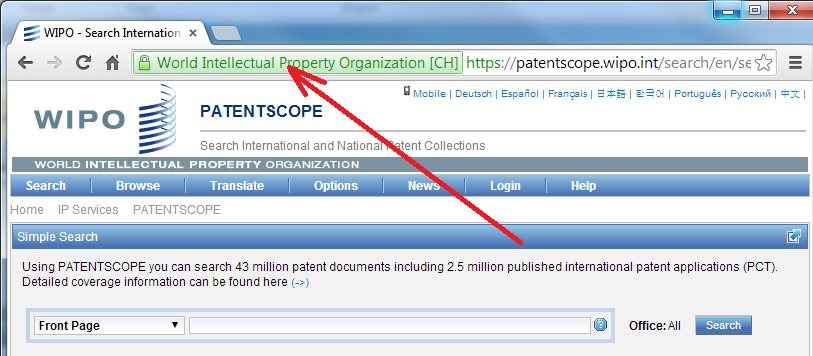 National patent collections be added in the future
UK
DK
AU 
NZ
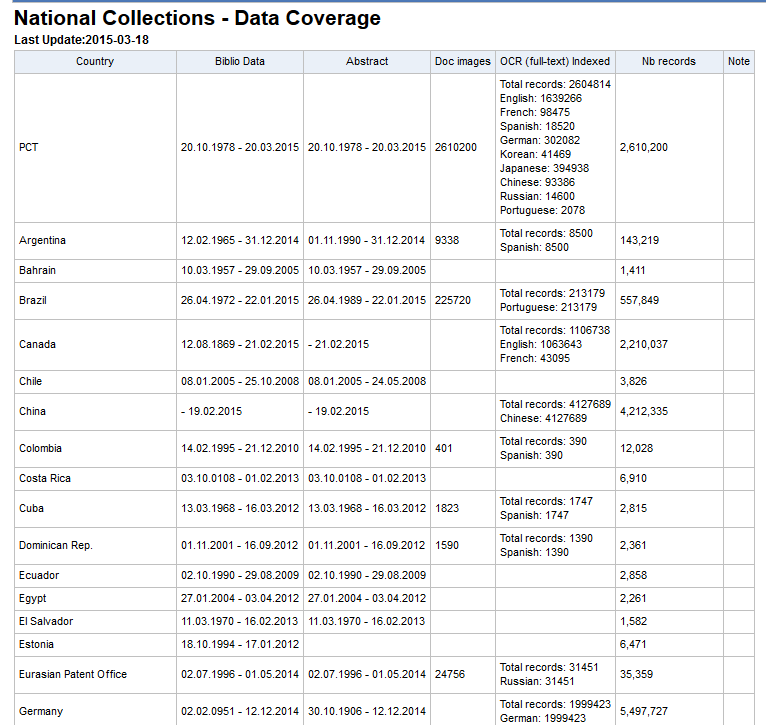 Data coverage
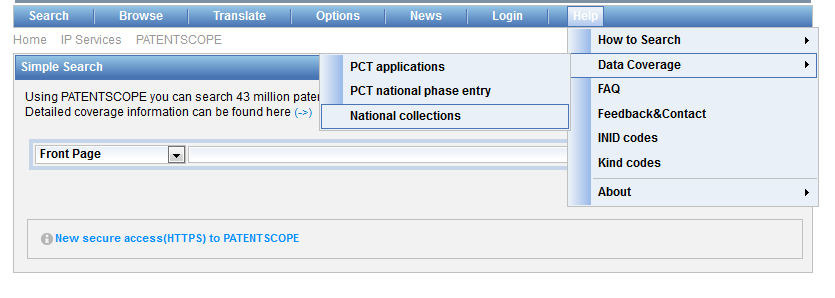 Search results list
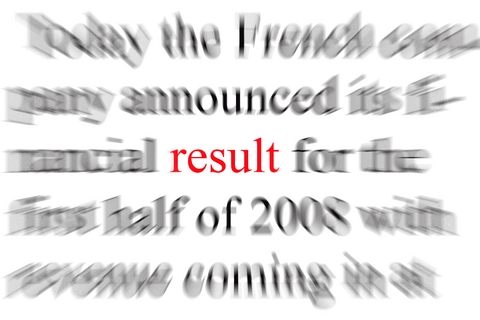 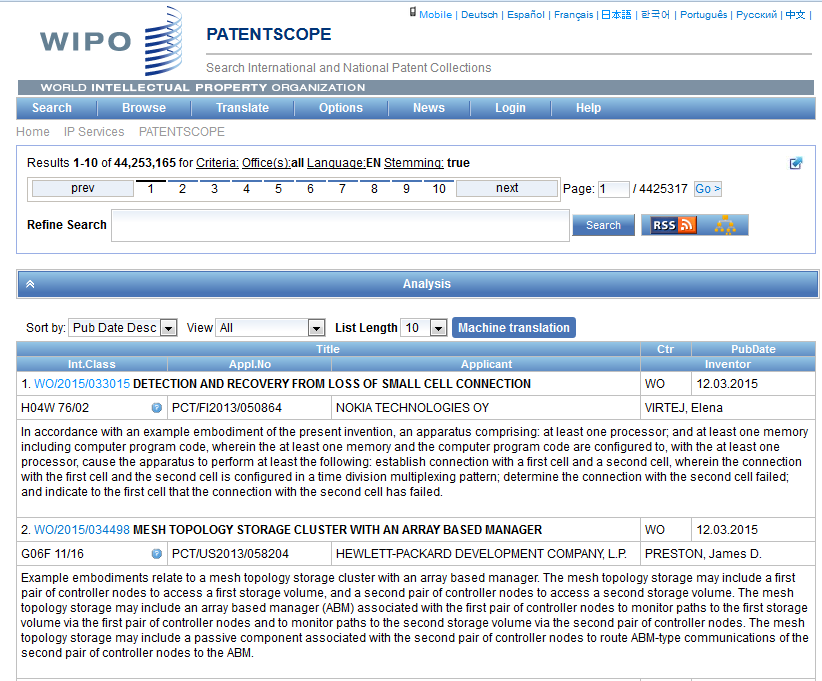 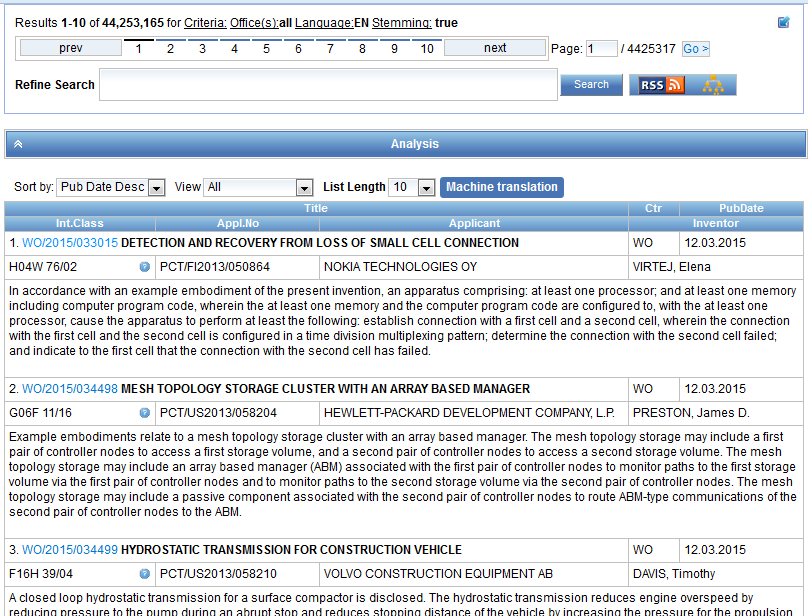 Result list
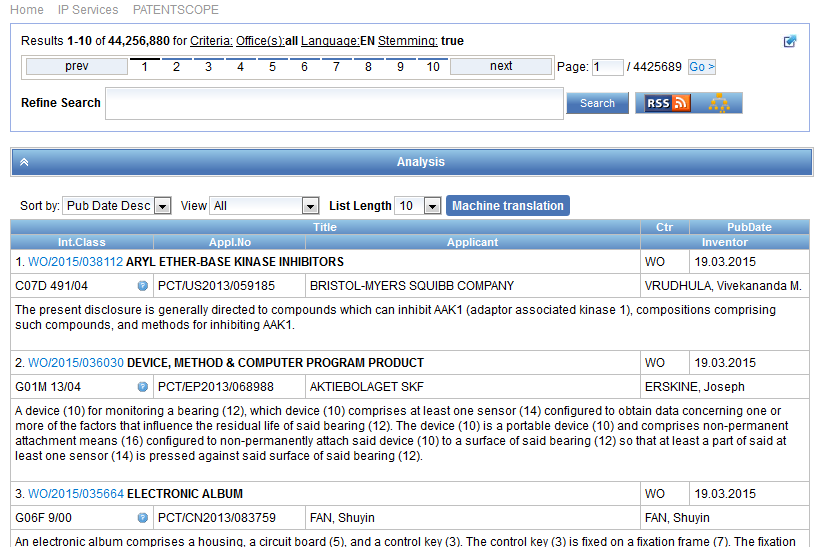 The first box
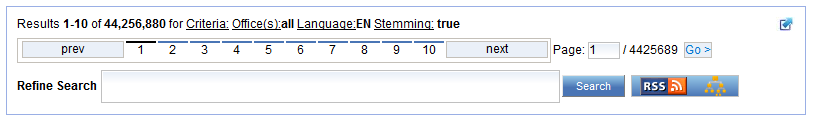 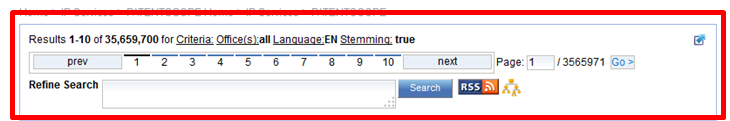 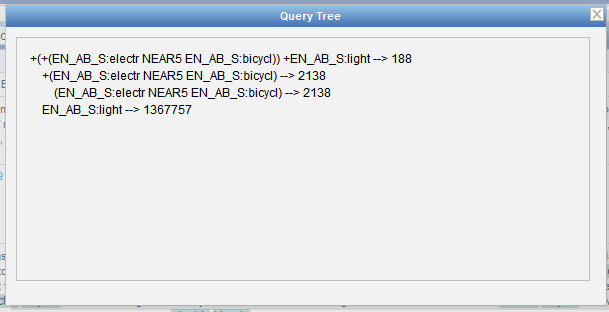 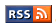 Stemming
Process that removes common ending from words by English Snowball algorithm
	 
	electric¦al = electric
     electric¦ity = electric
	 electron¦ics = electron   

More accurate results than wildcards:
 elect*             electoral, etc.
Analysis
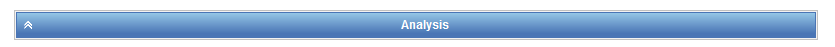 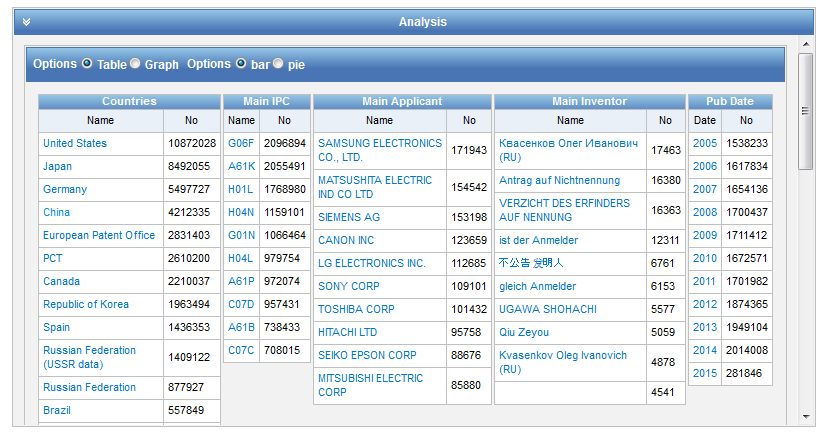 Table – Graph: pie or bar
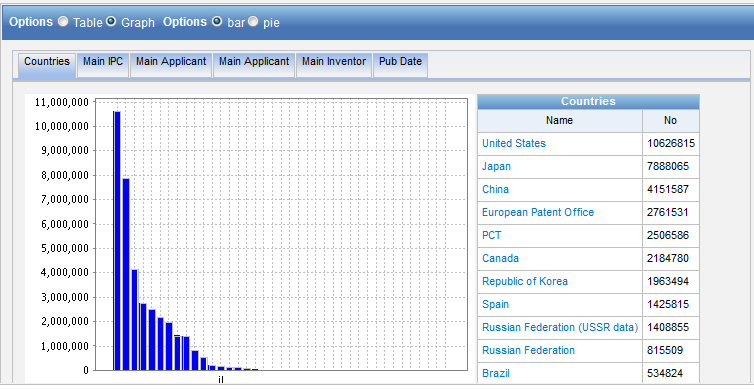 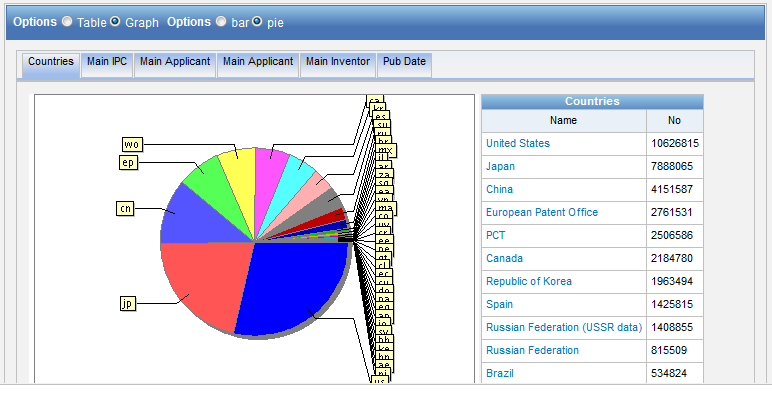 Table/graph customization
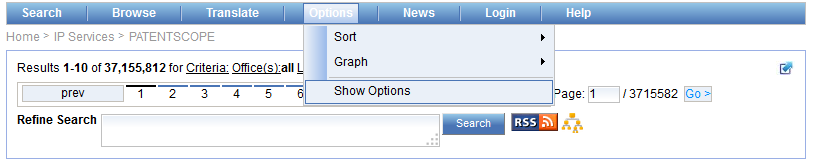 Table/graph customization
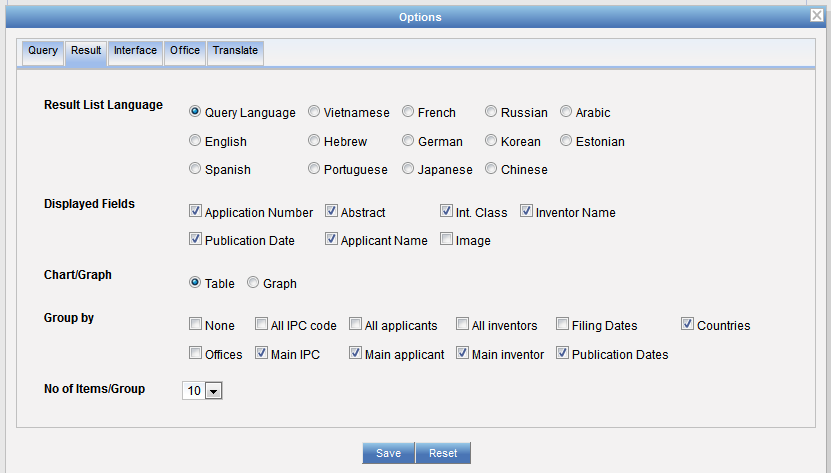 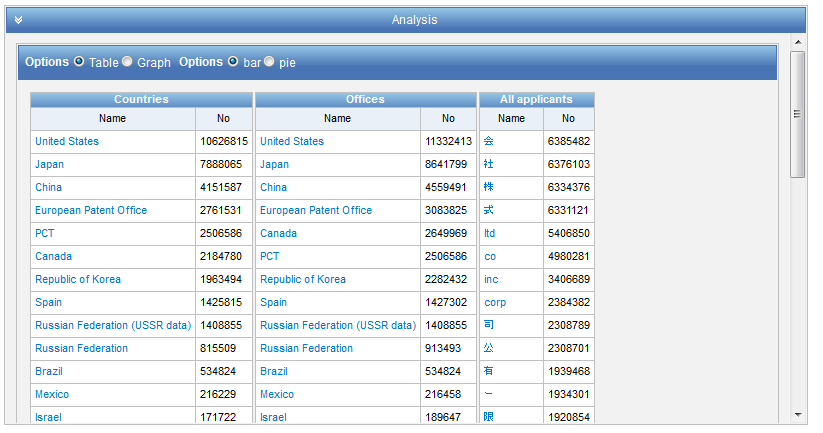 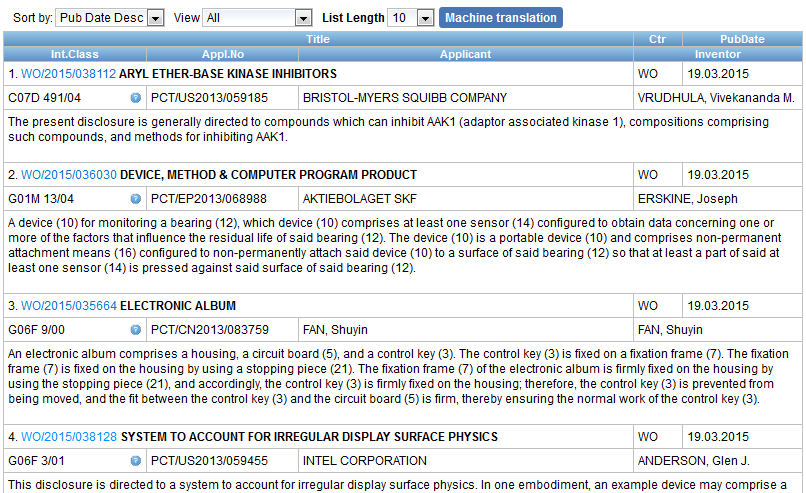 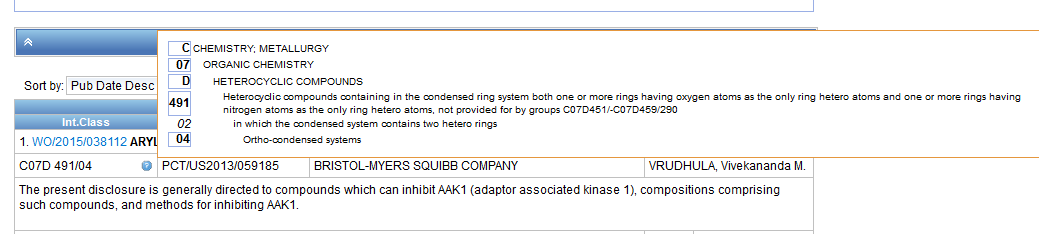 Display options
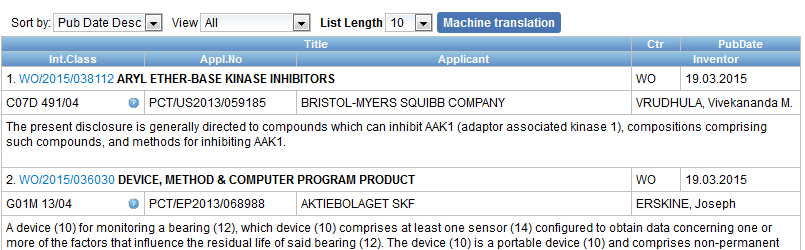 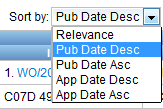 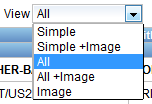 Display with images
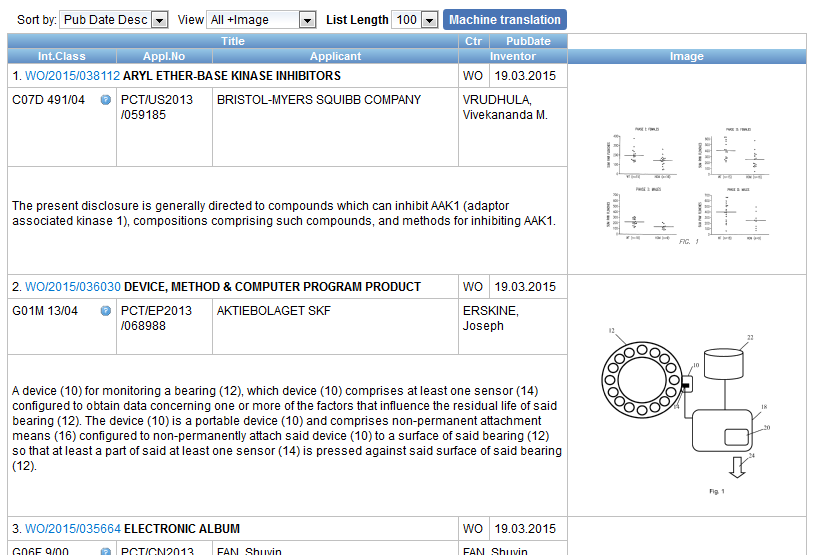 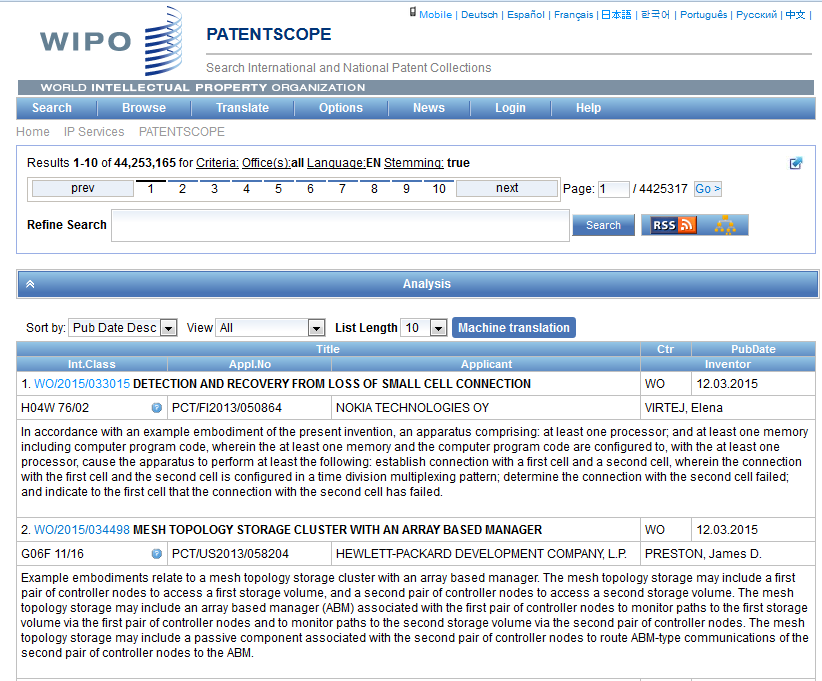 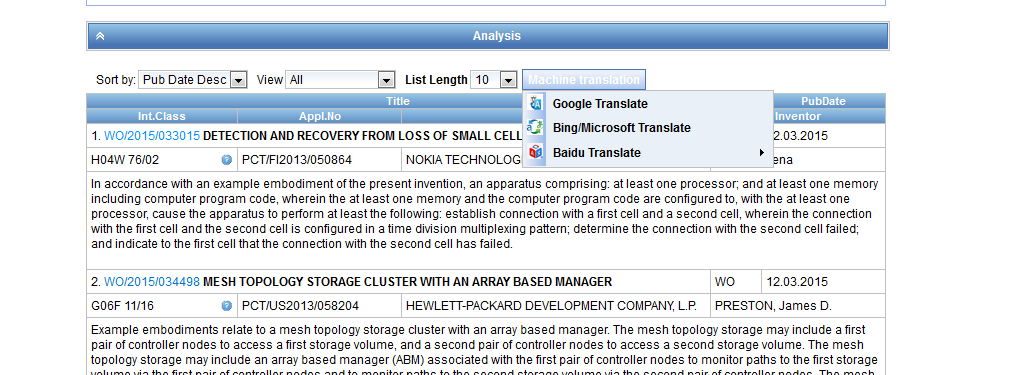 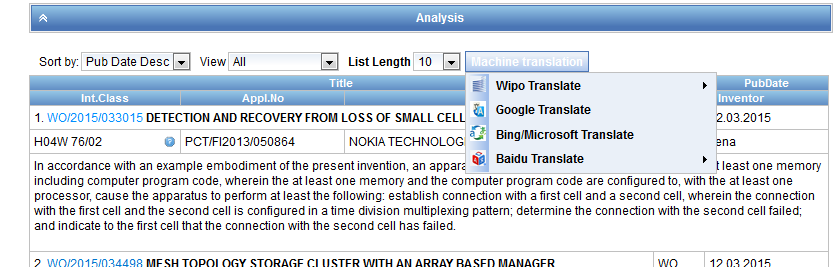 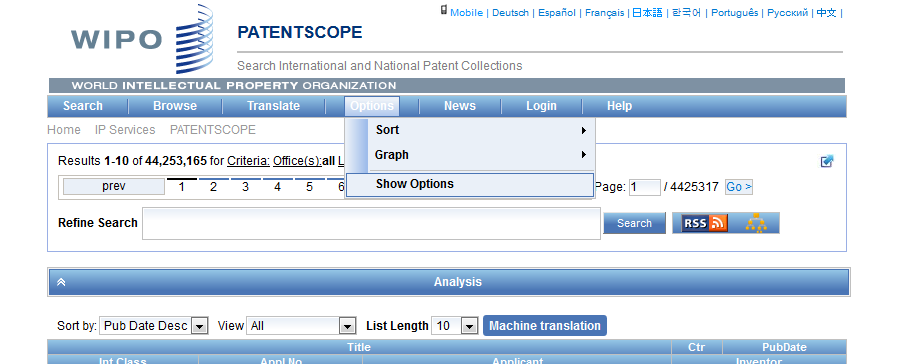 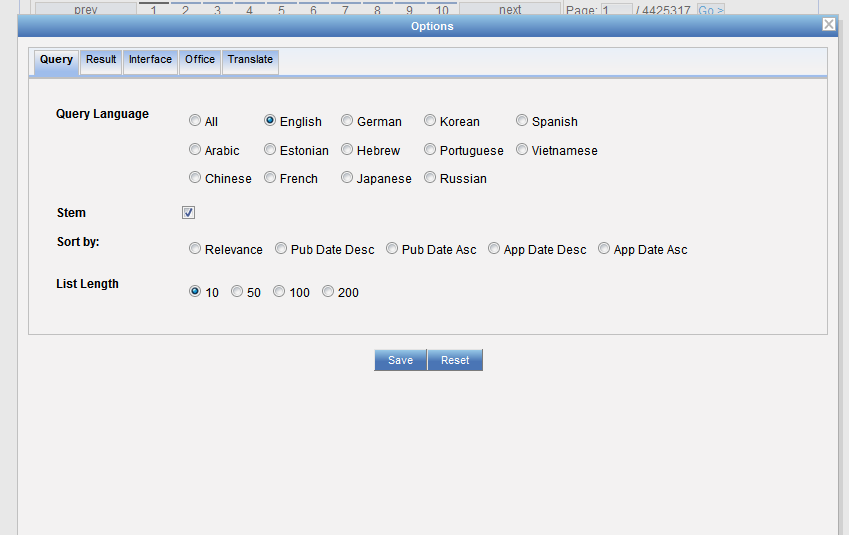 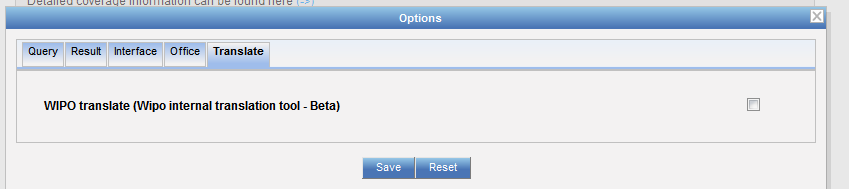 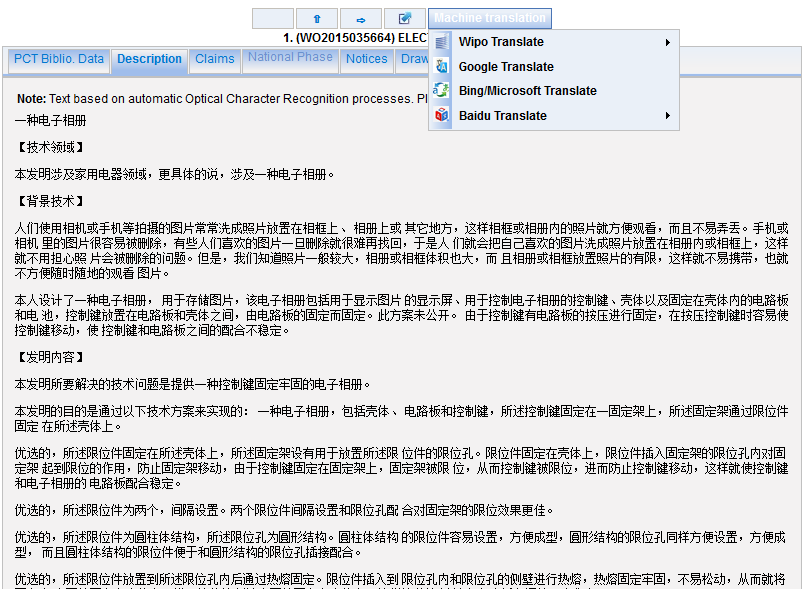 Translation tools
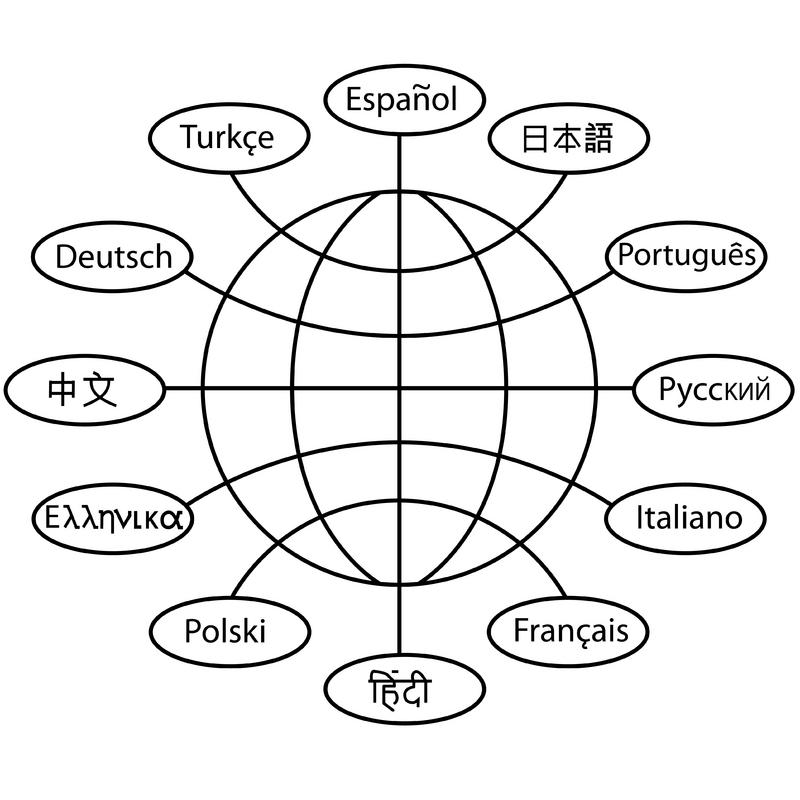 WIPO Translate
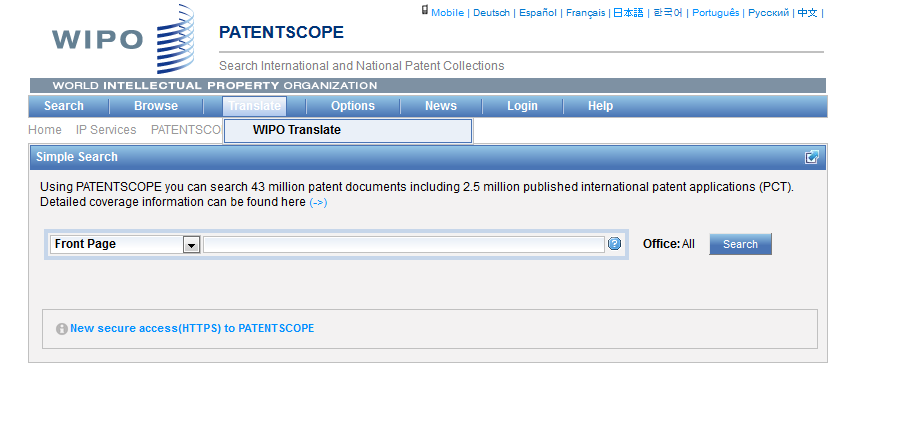 WIPO translate: interface
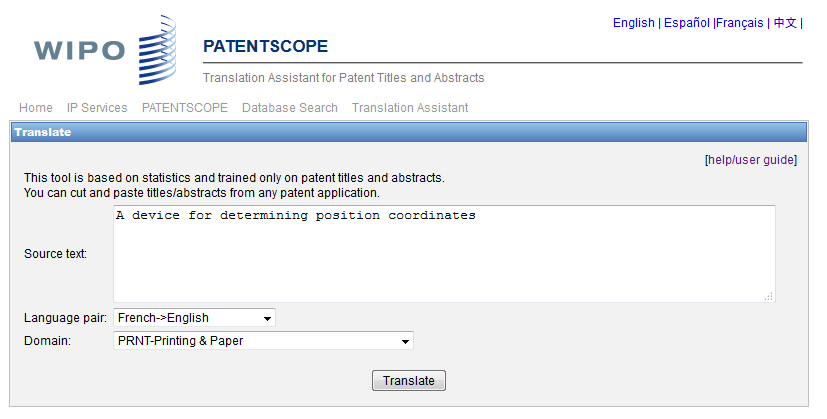 32 Technical domains from the IPC
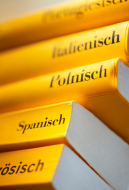 [ADMN]	Admin, Business, Management & Soc Sci
[AERO]	Aeronautics & Aerospace Engineering
[AGRI]	Agriculture, Fisheries & Forestry 
[AUDV]	Audio, Audiovisual, Image & Video Tech
[AUTO]	Automotive & Road Vehicle Engineering
[BLDG]	Civil Engineering & Building Construction
[CHEM]	Chemical & Materials Technology
[DATA]	Computer Sci, Telecom & Broadcasting
[ELEC]	Electrical Engineering & Electronics
[ENGY]	Energy, Fuels & Heat Transfer Eng
[ENVR]	Environmental & Safety Engineering
[FOOD]	Foods & Food Technology
[GENR]	Generalities, Language, Media & Info Sci
[HOME]	Home Contents & Household Maintenance
[HORO]	Precision Mechanics, Jewelry & Horology
[MANU]	Manufacturing & Materials Handling Tech
[MARI]		Marine Engineering 
[MEAS]		Standards, Units, Metrology & Testing
[MECH]		Mechanical Engineering
[MEDI]		Medical Technology 
[METL]		Metallurgy
[MILI]		Military Technology
[MINE]		Mining, Oil & Gas Extraction & Minerals
[NANO]		Nano Technology
[PACK]		Packaging & Distribution of Goods
[PRNT]		Printing & Paper
[RAIL]		Railway Engineering
[SCIE]		Optical Engineering
[SPRT]		Sports, Leisure, Tourism & Hospitality
[TEXT]		Textile & Clothing Industries
[TRAN]		Transportation
WIPO Translate: an example
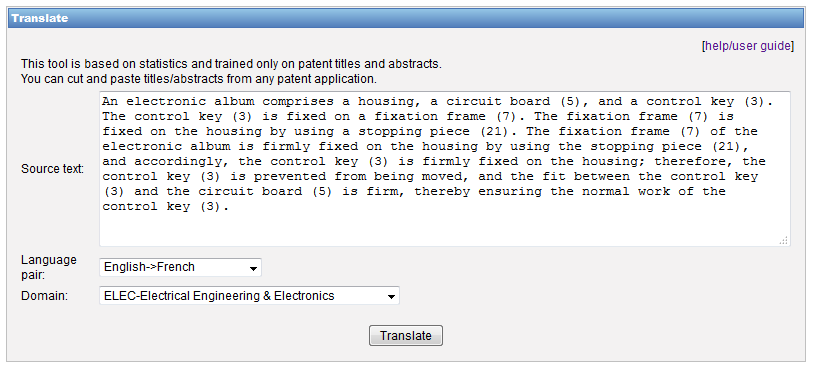 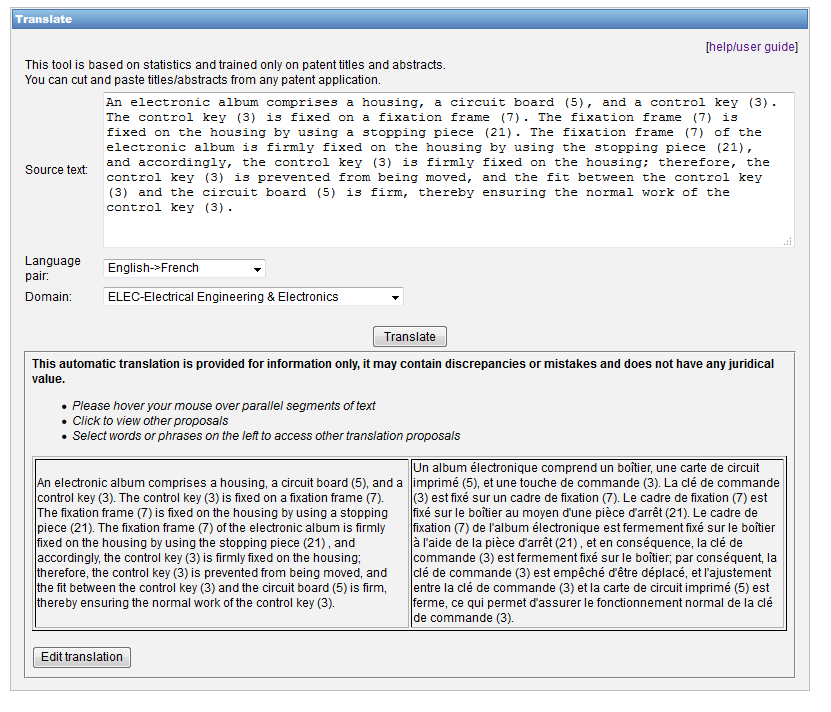 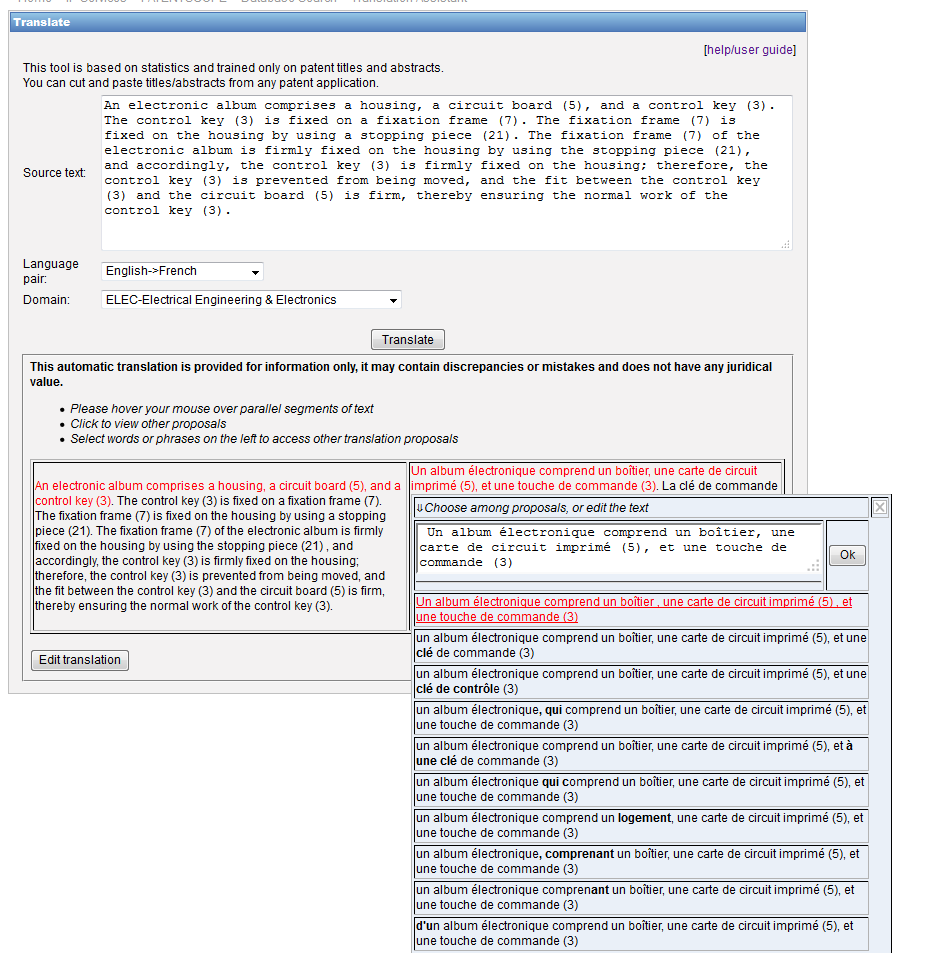 WIPO Translate: search result list
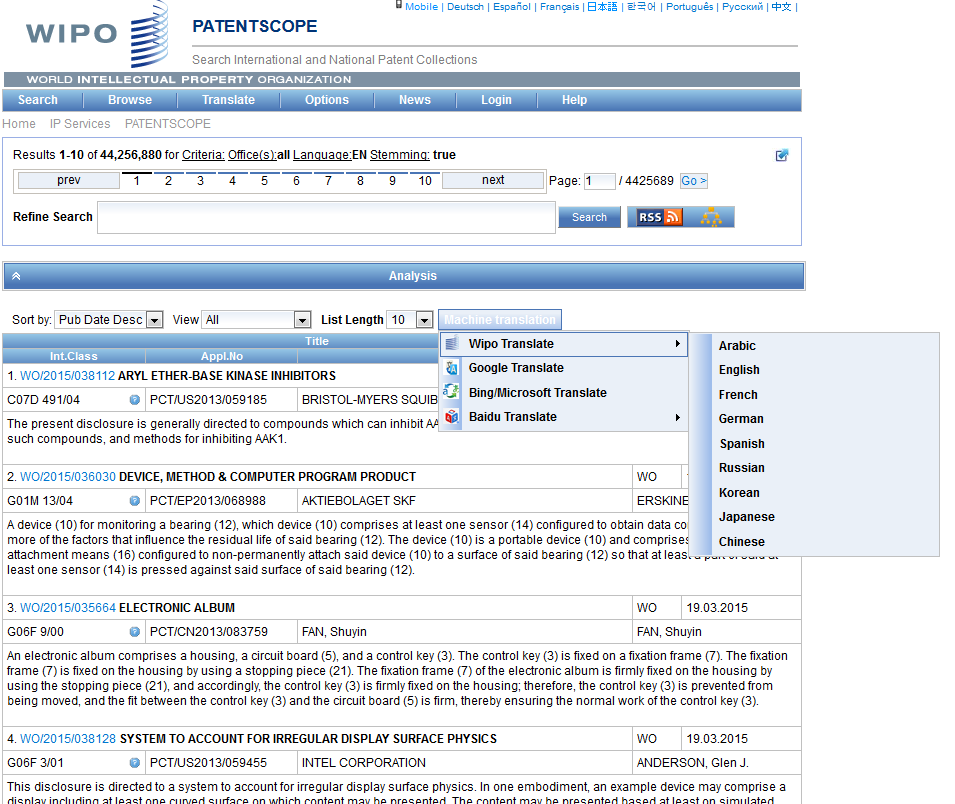 WIPO Translate: description/claims
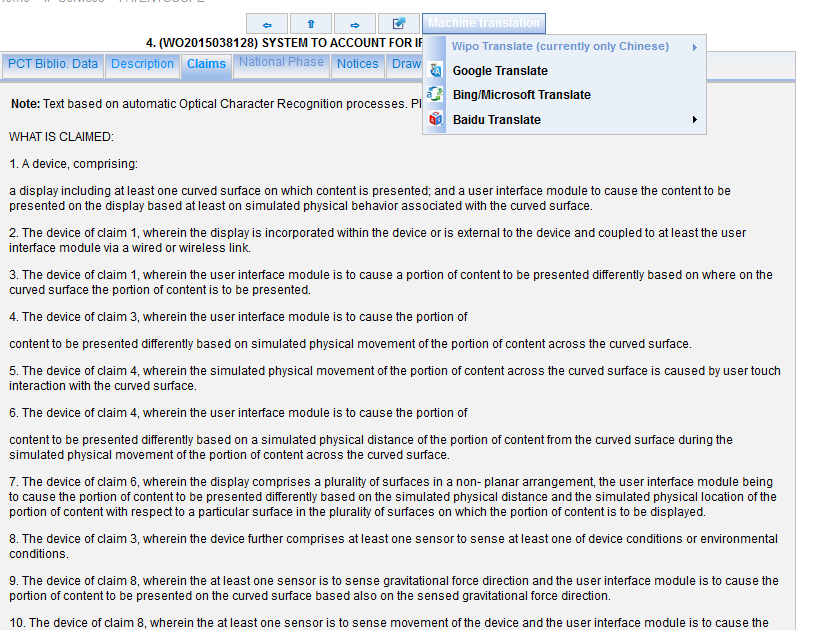 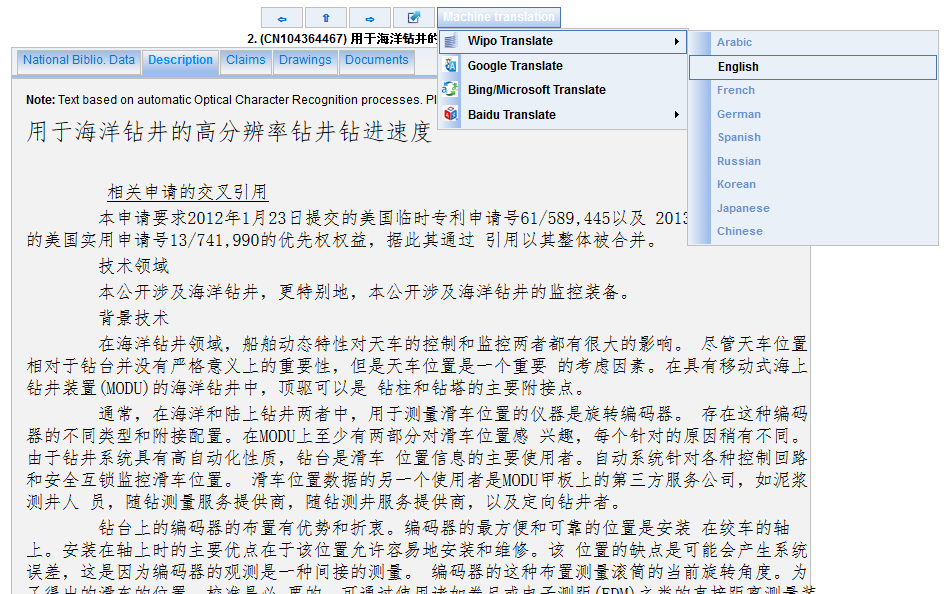 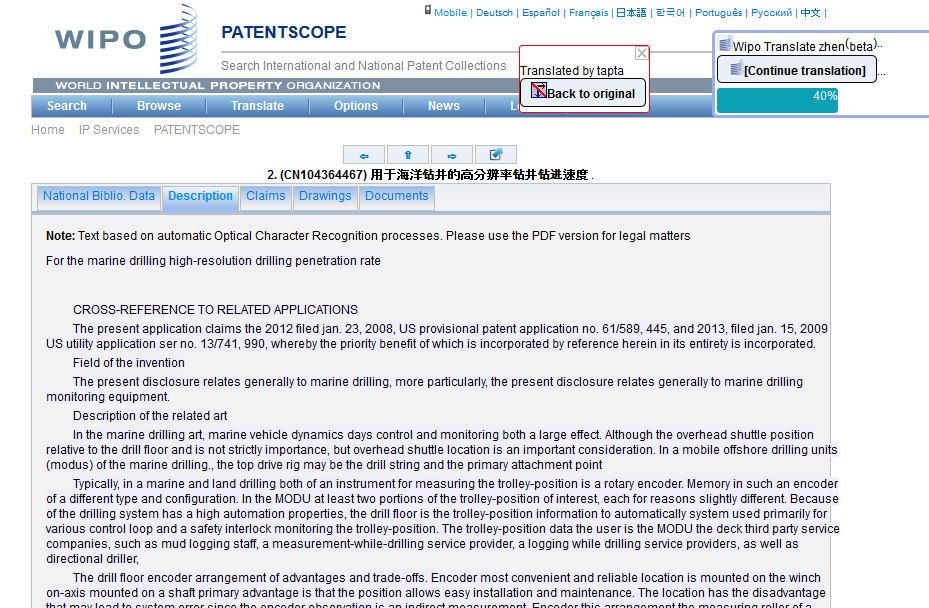 CLIR
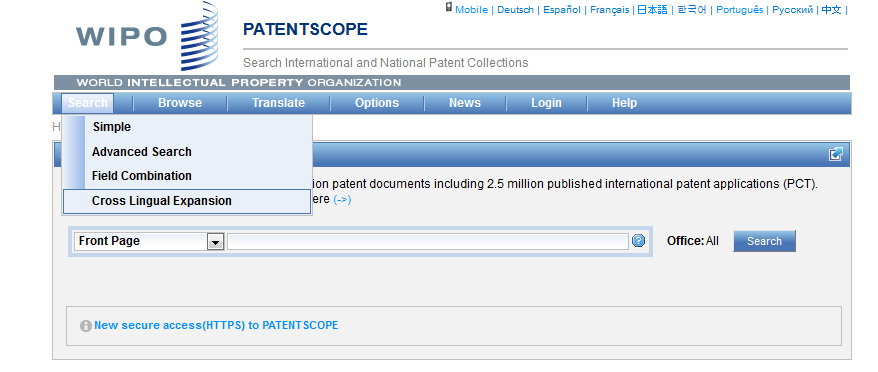 CLIR: interface
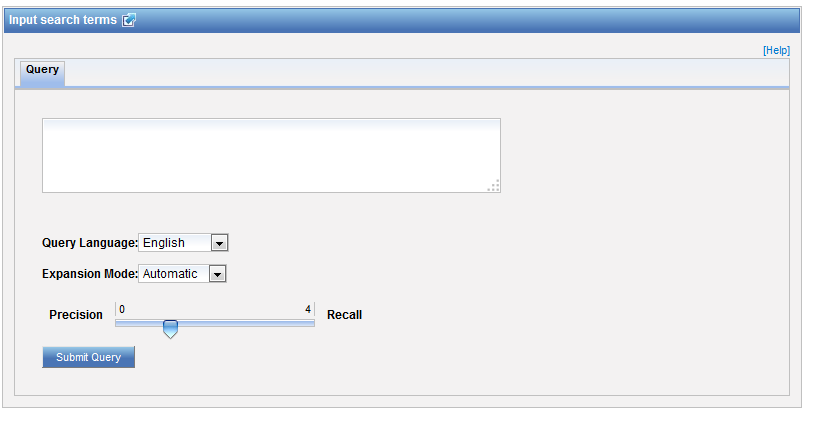 CLIR: query language
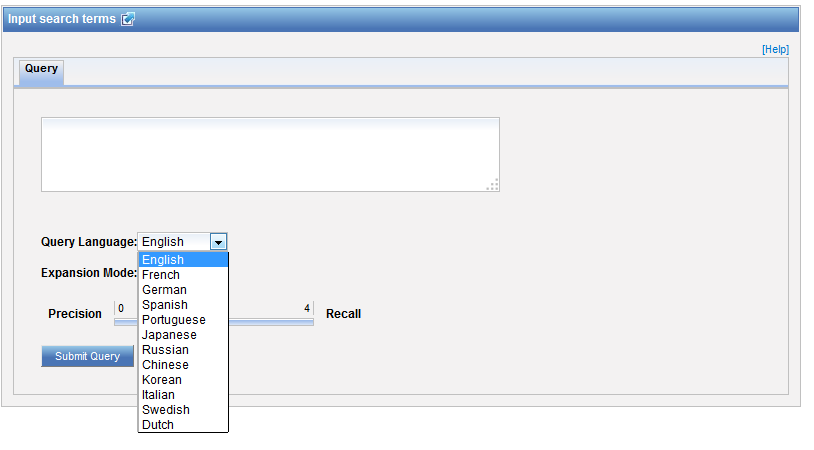 CLIR: expansion mode
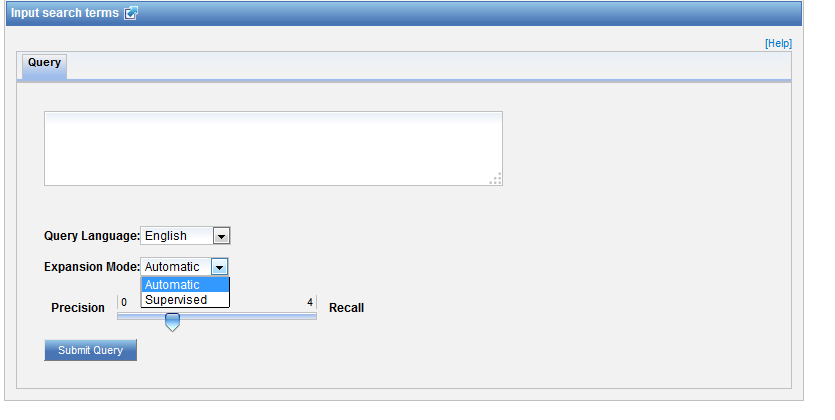 CLIR: an example
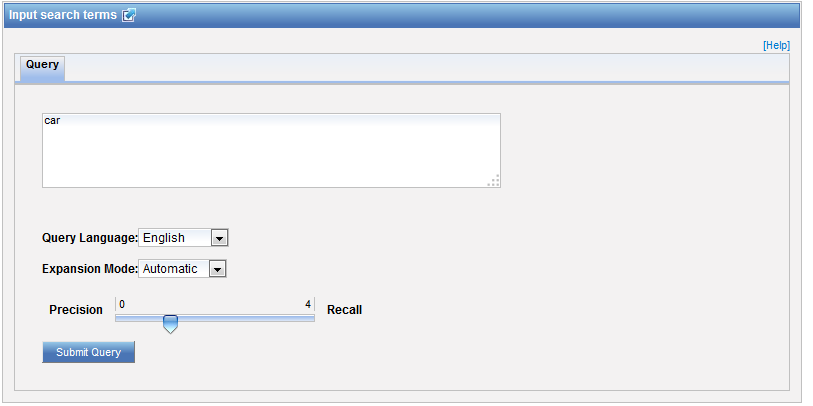 CLIR: an example
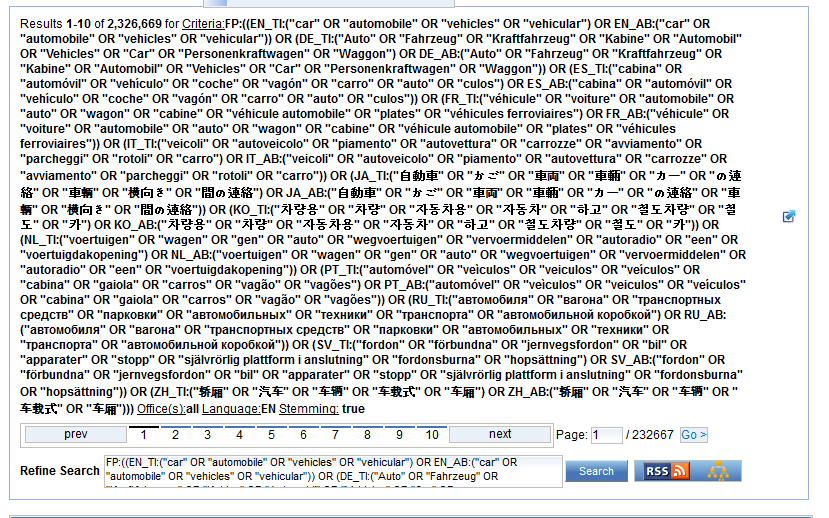 CLIR: supervised
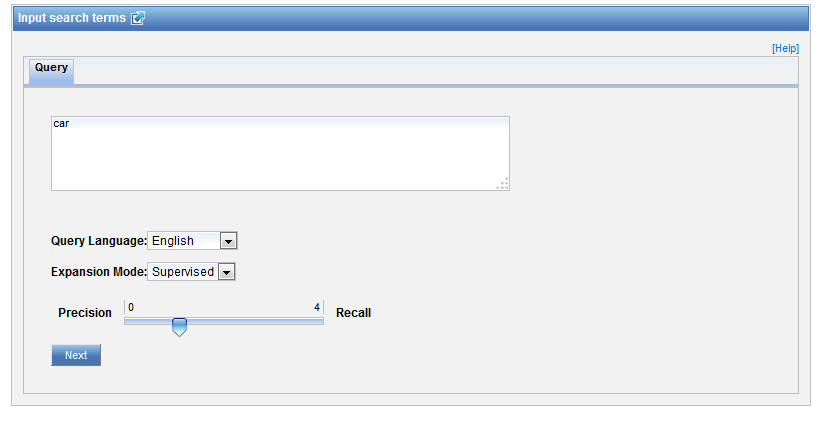 Domain selection
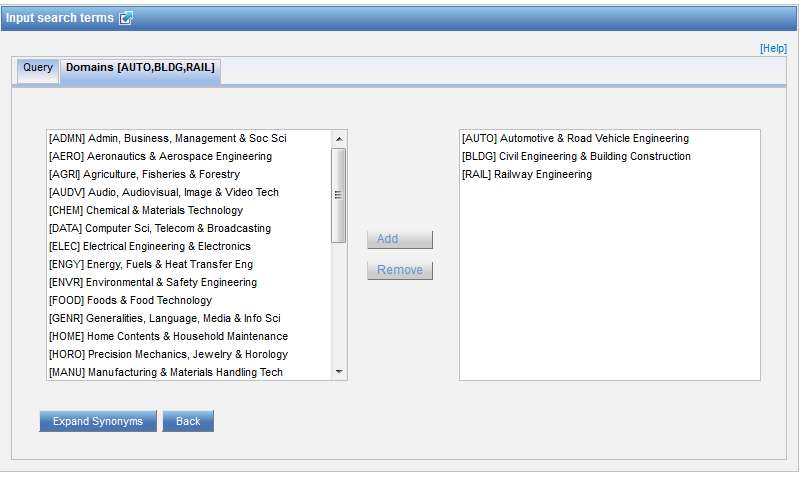 Variants selection
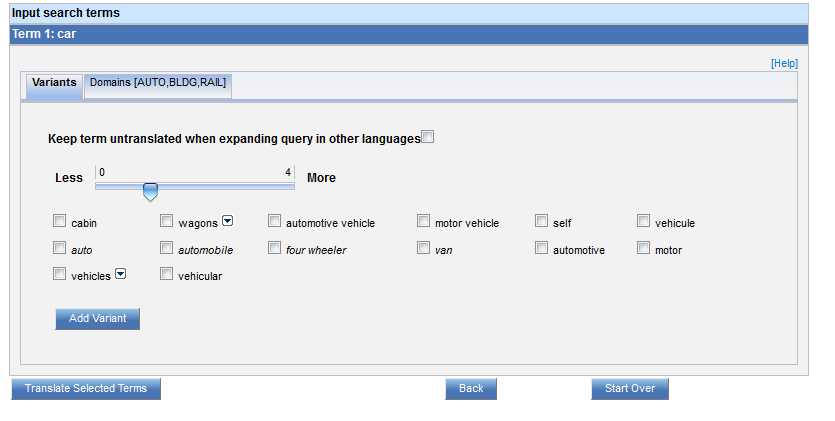 Summary of variants
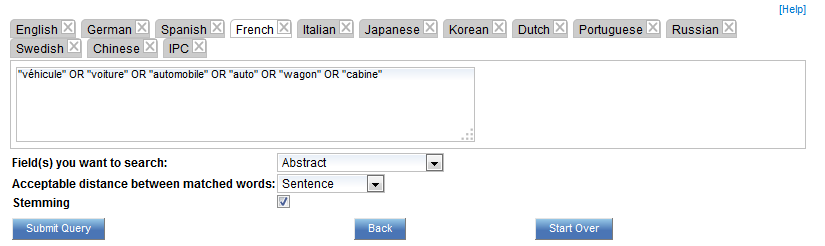 Results
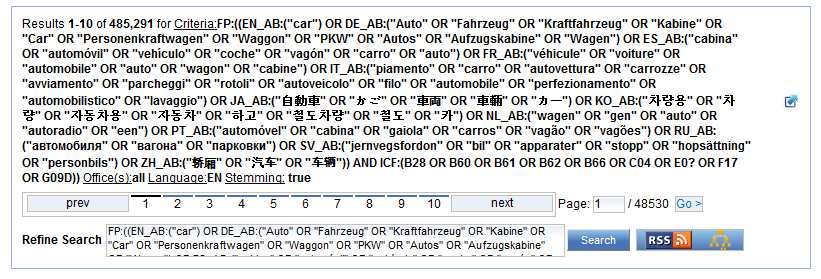 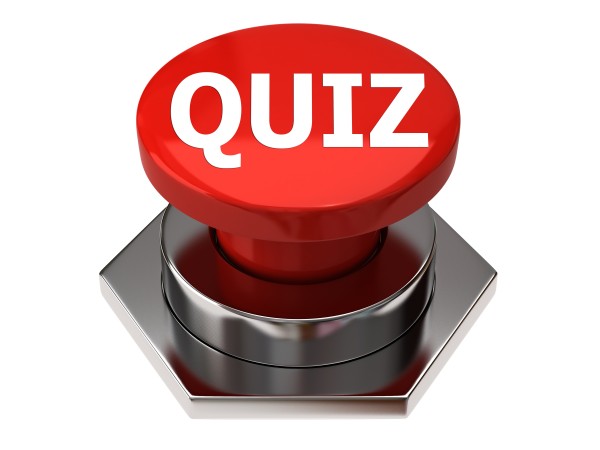 Q:1: which translation tools are available in the result list?
A
Bing
B
WIPO translate
C
Baidu
D
Google
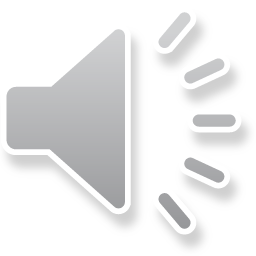 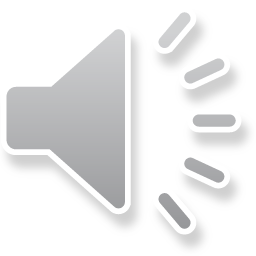 Q:1:  which translation tools are available in the result list?
A
Bing
B
WIPO translate
C
Baidu
D
Google
Spain
Q:2: About latest developments …
A
Some fee-based search features
B
Secure https protocol
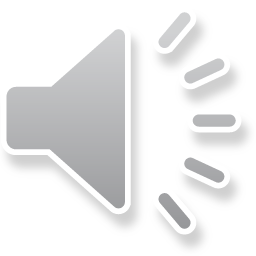 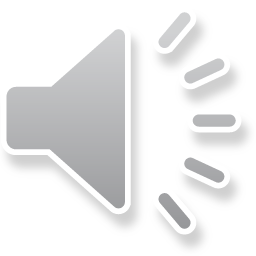 Q: 2: About latest developments …
A
Some fee-based search features
B
The secure https protocol
Q:3 which tool is available to find synonyms?
A
Baidu Translate
B
WIPO Translate
C
CLIR
D
Google Translate
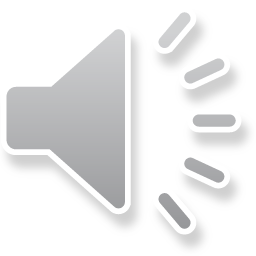 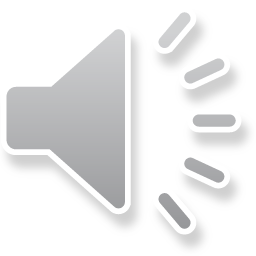 Q:3 which tool is available to find synonyms?
A
Baidu Translate
B
WIPO Translate
C
CLIR
D
Google Translate
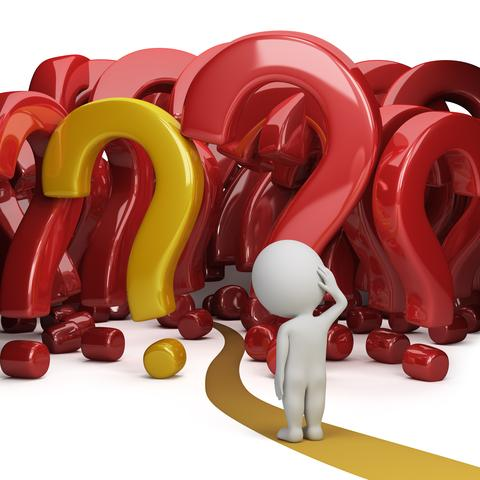 patentscope@wipo.int
April webinar: CLIR
Tue, Apr 28 
  5:30 PM - 6:30 PM CEST 

Thu, Apr 30 
  8:30 AM - 9:30 AM CEST 

To sign up: http://www.wipo.int/patentscope/en/webinar/
mulțumesc
mulțumesc